Library Monitor Information2016-2017
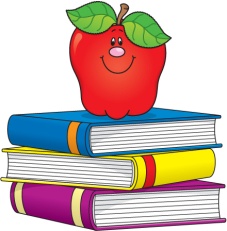 Who?
Grade 3-6 students who are:
   Responsible
   Dependable
   Friendly
   On task
   Motivated 
   Good helpers
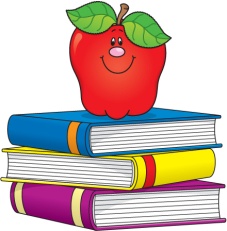 When?.... Library Times
1.   Morning 8:45 am – 9:00 am

Students are expected to be in the library by 8:45 a.m. in the morning and stay until the first bell at 9:00 am.
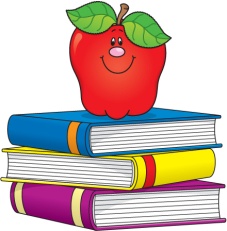 When?.... Library Times
2.  Recess 10:30 am – 10:50am
Students are to come to the library at recess 10:30-10:50am to help with shelving and checking in books.  You are allowed to bring your snacks.  Snacks should be easy to eat and not messy.  Good examples are granola bars and water bottles.
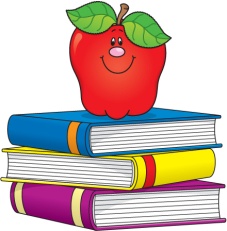 When?.... Library Times
3.  Lunch 12:30 pm – 12:50pm
Students are to come to the library at the second lunch bell at 12:30 pm to 12:50 pm once you have eaten your nutritious lunch.  Again, you are helping with checking in books and shelving, tidying up.
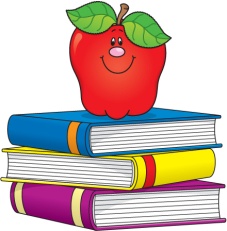 When?.... Library Times
4.  Afterschool 3:00pm – 3:20pm

Students are expected be in the library after the school bell at the end of the day and stay until the library closes at 3:20pm.
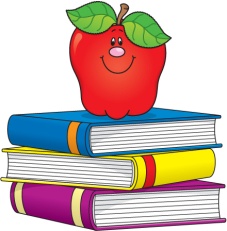 Library Monitor Duties
1. Check out books
Scan student’s library card, then scan the barcode on the book and wait for a beep, ensuring that each title shows up on the screen correctly.

Students may choose books depending on the grade ****

If there are more than 1 overdue books, please see Mrs. Chau.
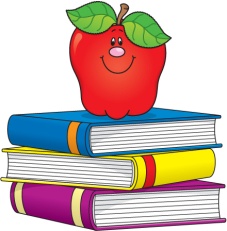 Library Monitor Duties...Con’t
2. Check Books In

 Check in books on the computer. Scan the barcode on the book, make sure you hear a beep and ensure that the correct title shows on the screen. 

Put the books on the shelving cart in the proper spot and spine labels facing outwards.
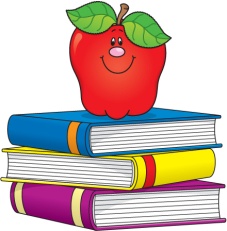 Library Monitor Duties...Con’t
3. Shelving Books
Shelve easy books, fiction, magazines, and graphic novels.
Put them away in the correct areas and book tubs in the library. 
Do not shelve books unless you are sure you know where they go.
When all books are shelved, please straighten the books and book baskets, put away books that are lying around and make sure books are in the correct areas.
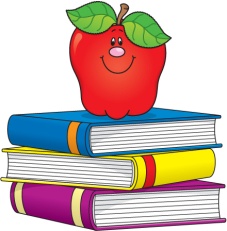 Library Monitor Duties...Con’t
Before school
Turn on computers, shelve books, tidy up baskets

After School
Tidy up large teaching area by pushing in chairs, fixing tables, and putting away any supplies.
Shut down any computers
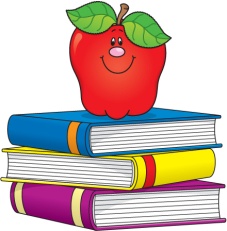 Library Monitor Duties...Con’t
Other duties
Organize crayons / pencil crayon baskets
Display books 
Take out recycling
Bring any damaged books to Mrs. Chau’s attention,
Dust shelves
see Mrs. Chau for other tasks (if there are any).
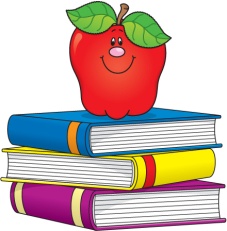 End

Thanks for being a library monitor 
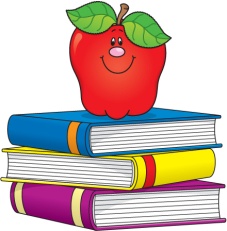